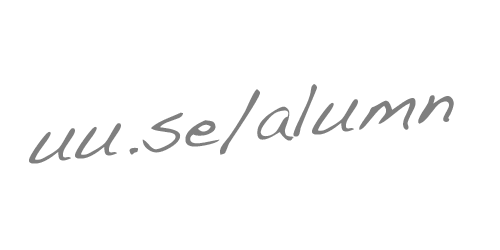 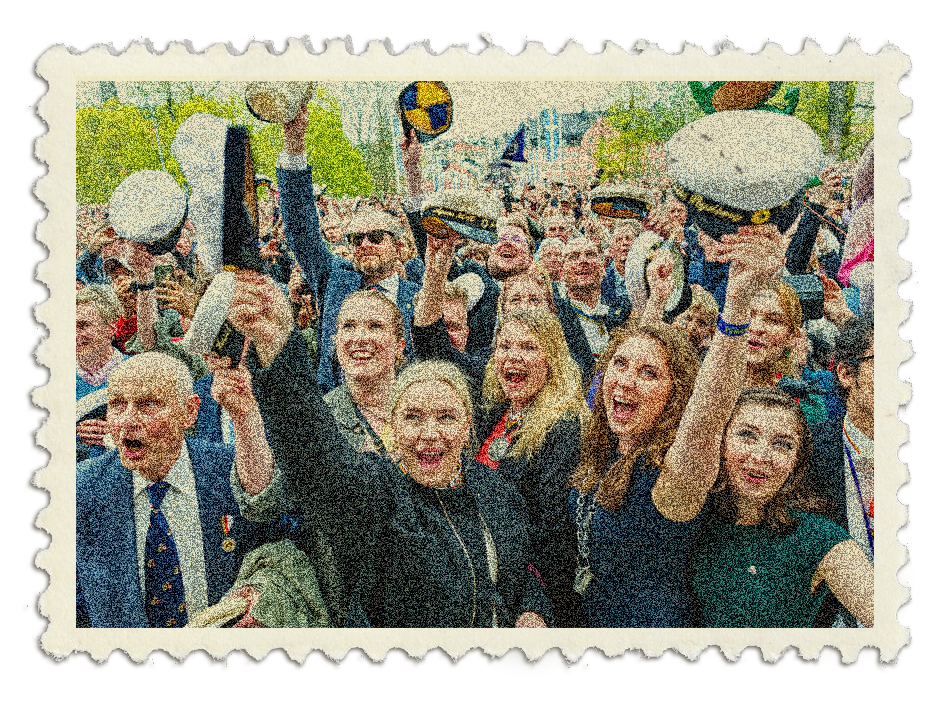 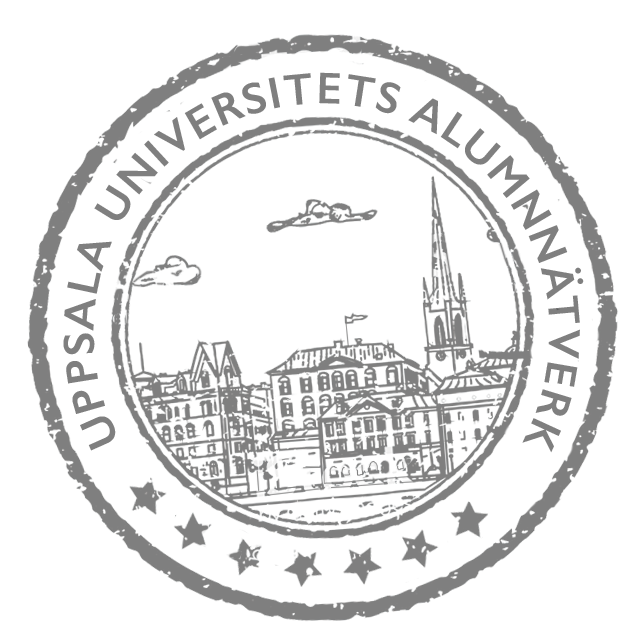 inbjudan
[evenemangets titel]
[Kort beskrivning av evenemanget]
[FÖRENINGENS NAMN] VÄLKOMNAR DIG till [längre beskrivning av evenemanget]

När:
Var:
OSA: 

Om du har några frågor, vänligen kontakta [KONTAKTPERSON]
[   Infoga föreningens logga (valfritt)      ]